Crash Prevention & Reduction
Memphis Area
2024 Safety Coalition Meeting
Lt. Christopher Brooks, THP  | March 25, 2024
CY 2022 TN Truck Shipments
$530.96 billion – freight value
354.6 million tons – freight by weight
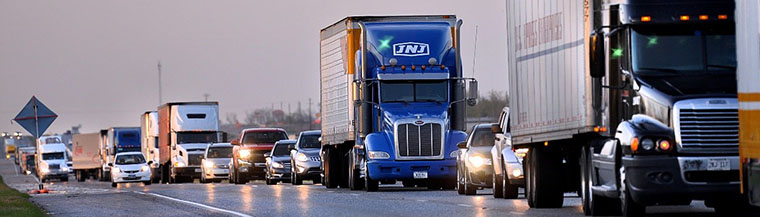 [Speaker Notes: Picture Source: https://workzonesafety.org/topics-of-interest/large-truck-safety/ (accessed 10/27/2023)
Data Source: https://tripnet.org/wp-content/uploads/2023/11/TRIP_Freight_Report-Appendix_2023.pdf (accessed 02/20/2024)

TRIP: A National Transportation Research Nonprofit December 2023 report, America’s Rolling Warehouses]
CY 2023 FMCSA Reportable Large Truck Crashes
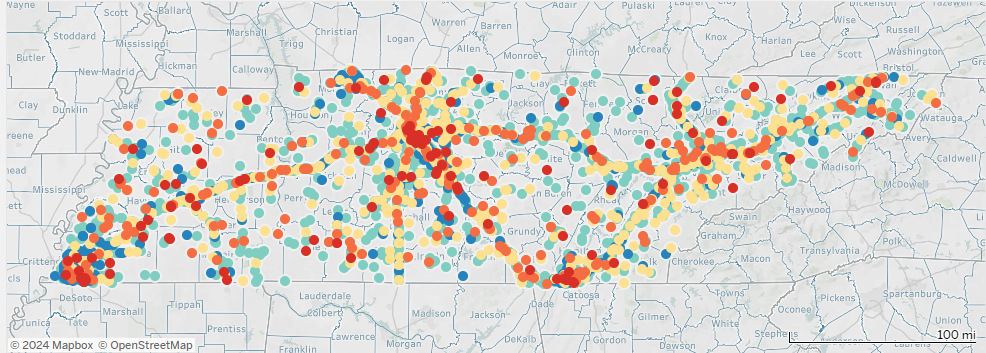 12,836
[Speaker Notes: Tennessee Department of Safety & Homeland Security, TITAN Division, 04/23/2024 (TITAN database).
CY 2023 – Tennessee Crash Data  
      - 12,836 reported Large Truck crashes in TN]
THP District 4
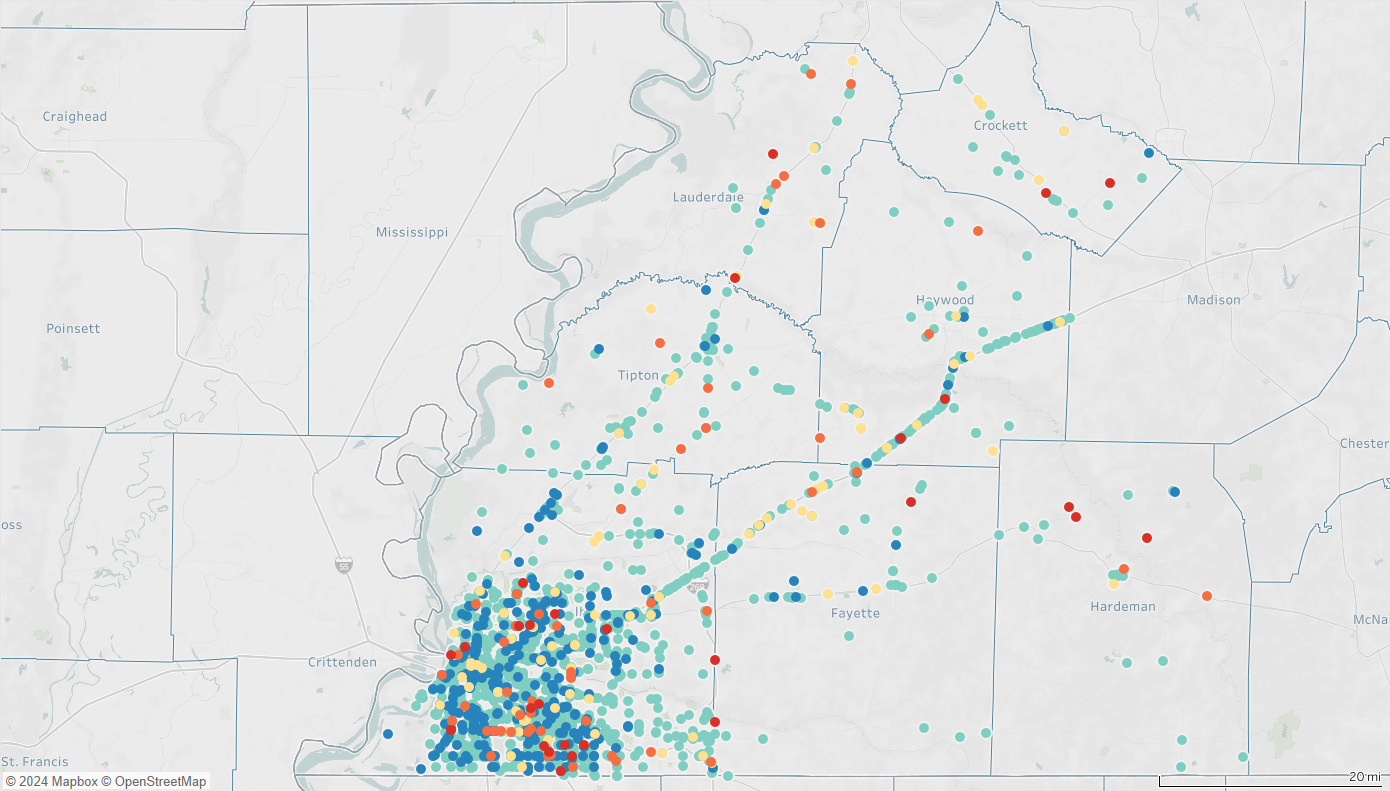 2,460
[Speaker Notes: Tennessee Department of Safety & Homeland Security, TITAN Division, 04/23/2024 (TITAN database).
THP District 4 includes Crockett, Fayette, Hardeman, Haywood, Lauderdale, Tipton, & Shelby counties.
Map shows FMCSA reportable large truck crashes in CY 2023.
In CY 2023, there were 2,460 crashes involving Large Trucks in District 4. 19% of all Large Truck crashes in the state.

01/01 to 04/22/2024 3,796 reported large truck crashes as of 4/23/2024. 662 or 17% of reported large truck crashes in District 4.]
Large Truck Involved Crashes
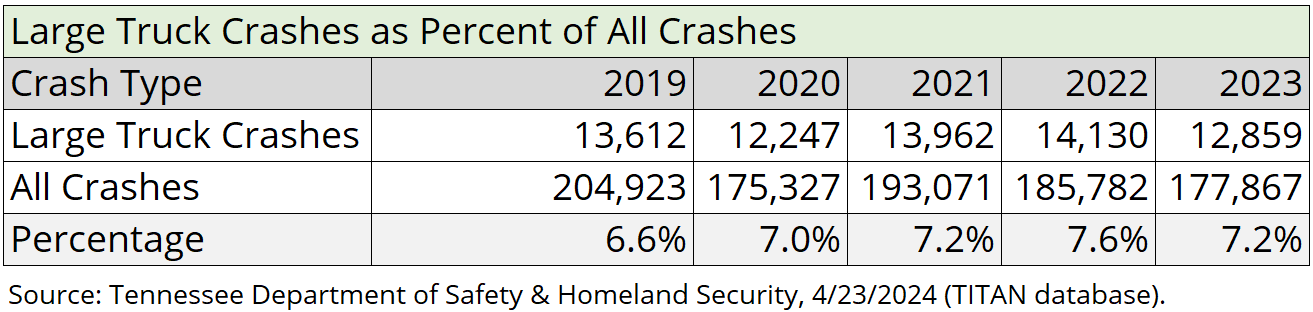 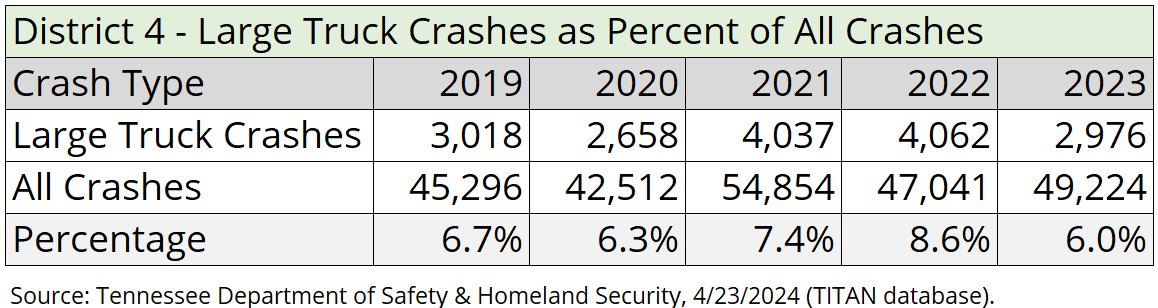 [Speaker Notes: CY 2023 TN data:
	 – 7.2% is roughly 1 in 14 crashes
	 – 6.0% is roughly 1 in 16 or 17 crashes

Tennessee Department of Safety & Homeland Security, TITAN Division, 04/23/2024 (TITAN database).
Notes:
Metro Nashville Police Department stopped responding to most property damage only crashes 4/12/2021.
Knoxville Police Department stopped responding to some non-injury crashes 09/01/2022.]
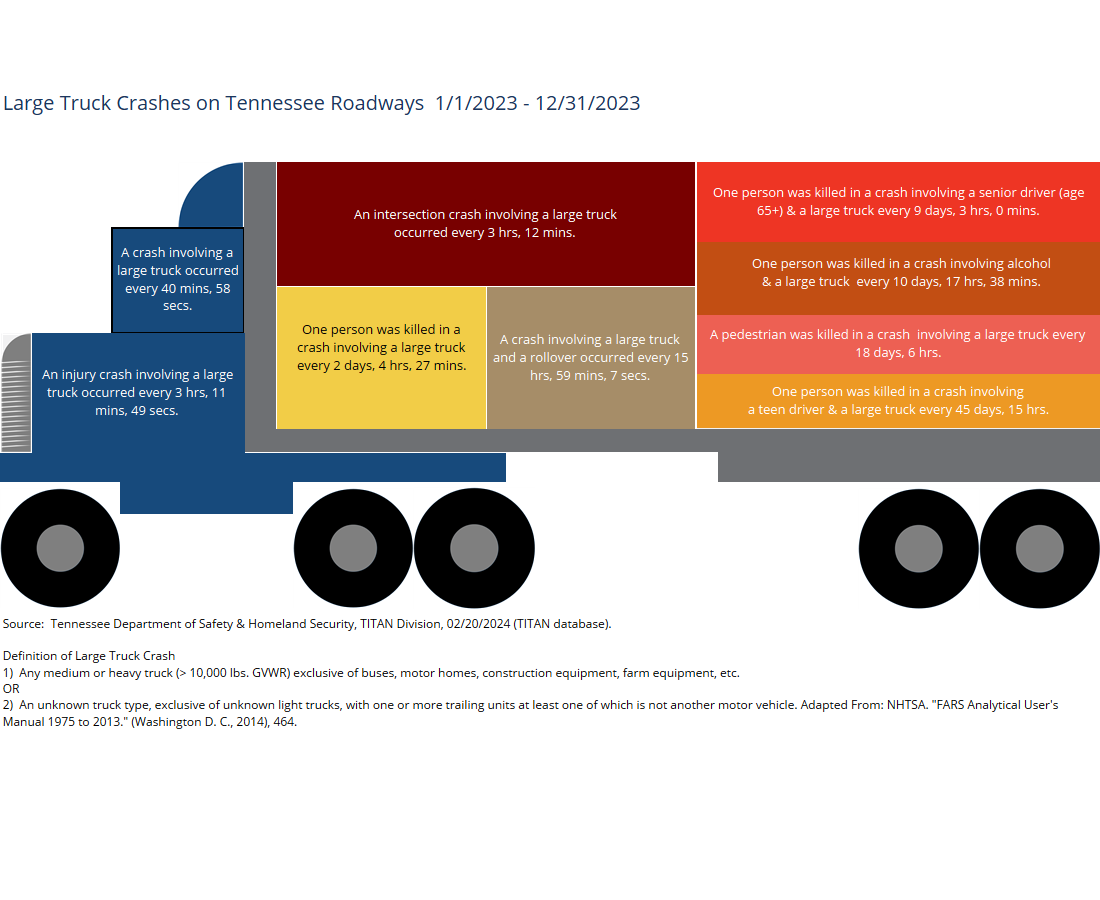 A Crash involving a large truck occurred every 40 minutes, 58 seconds.
[Speaker Notes: Tennessee Department of Safety & Homeland Security, TITAN Division, 02/16/2024 (TITAN database).]
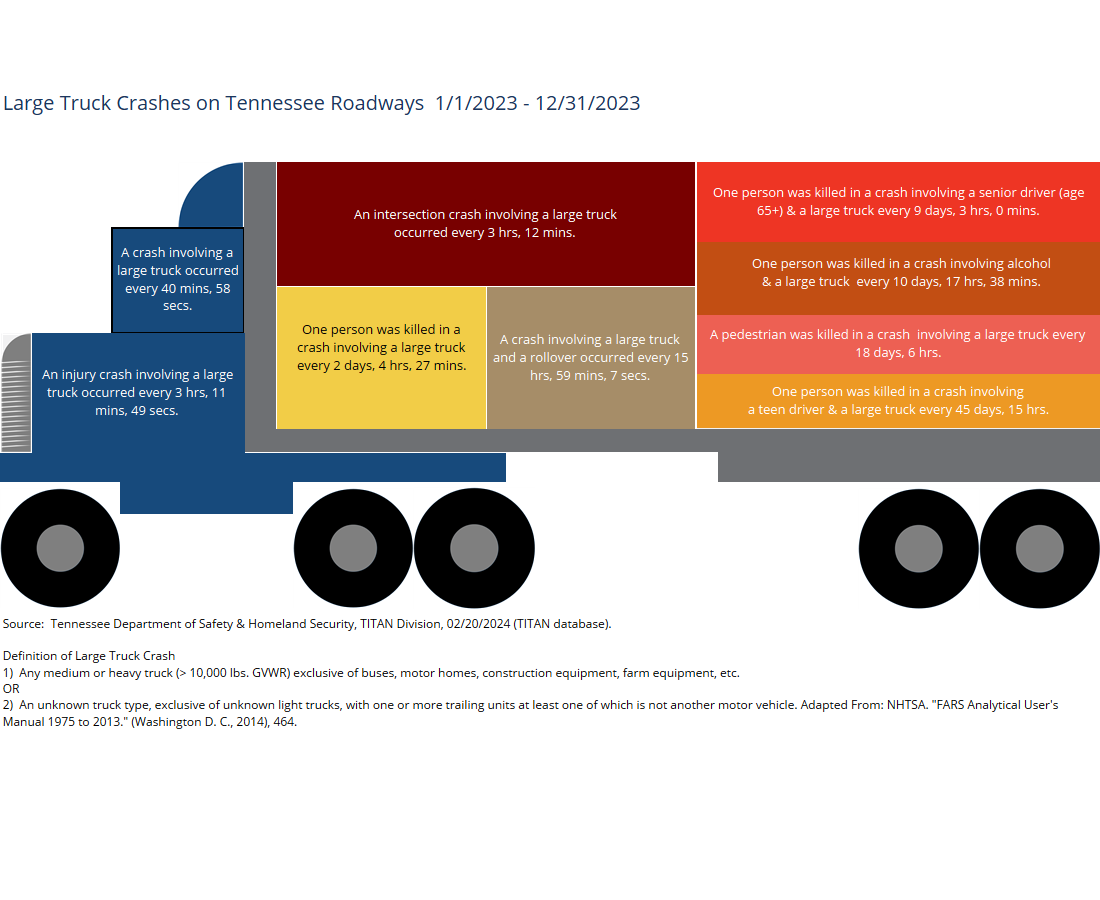 An injury crash involving a large truck occurred every 3 hrs, 11 mins, 49 secs.
[Speaker Notes: Tennessee Department of Safety & Homeland Security, TITAN Division, 02/16/2024 (TITAN database).]
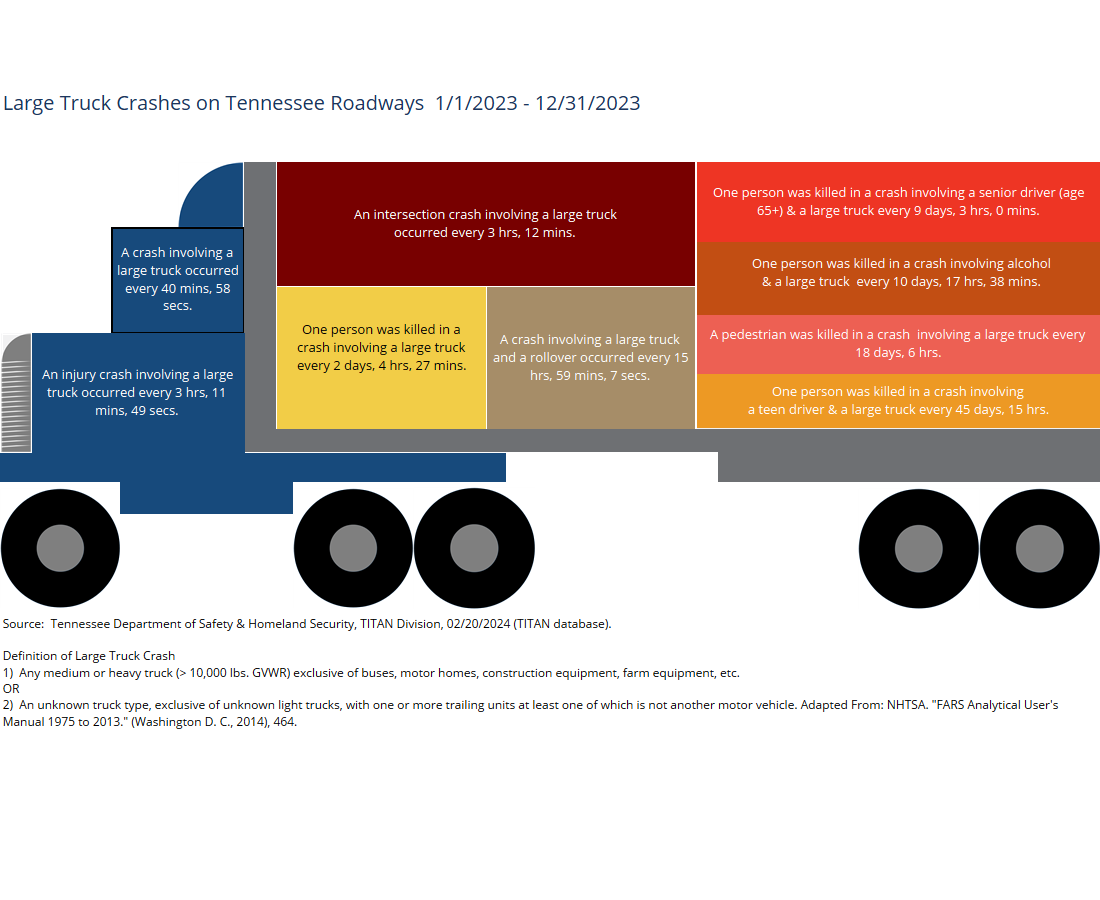 One person was killed in a crash involving a large truck every 2 days, 4 hrs, 27 mins.
[Speaker Notes: Tennessee Department of Safety & Homeland Security, TITAN Division, 02/16/2024 (TITAN database).]
Large Truck Involved Crashes CY 2023
1 in 17 injury crashes
1 in 8 fatal crashes
District 4 – 1 in 10 fatal crashes
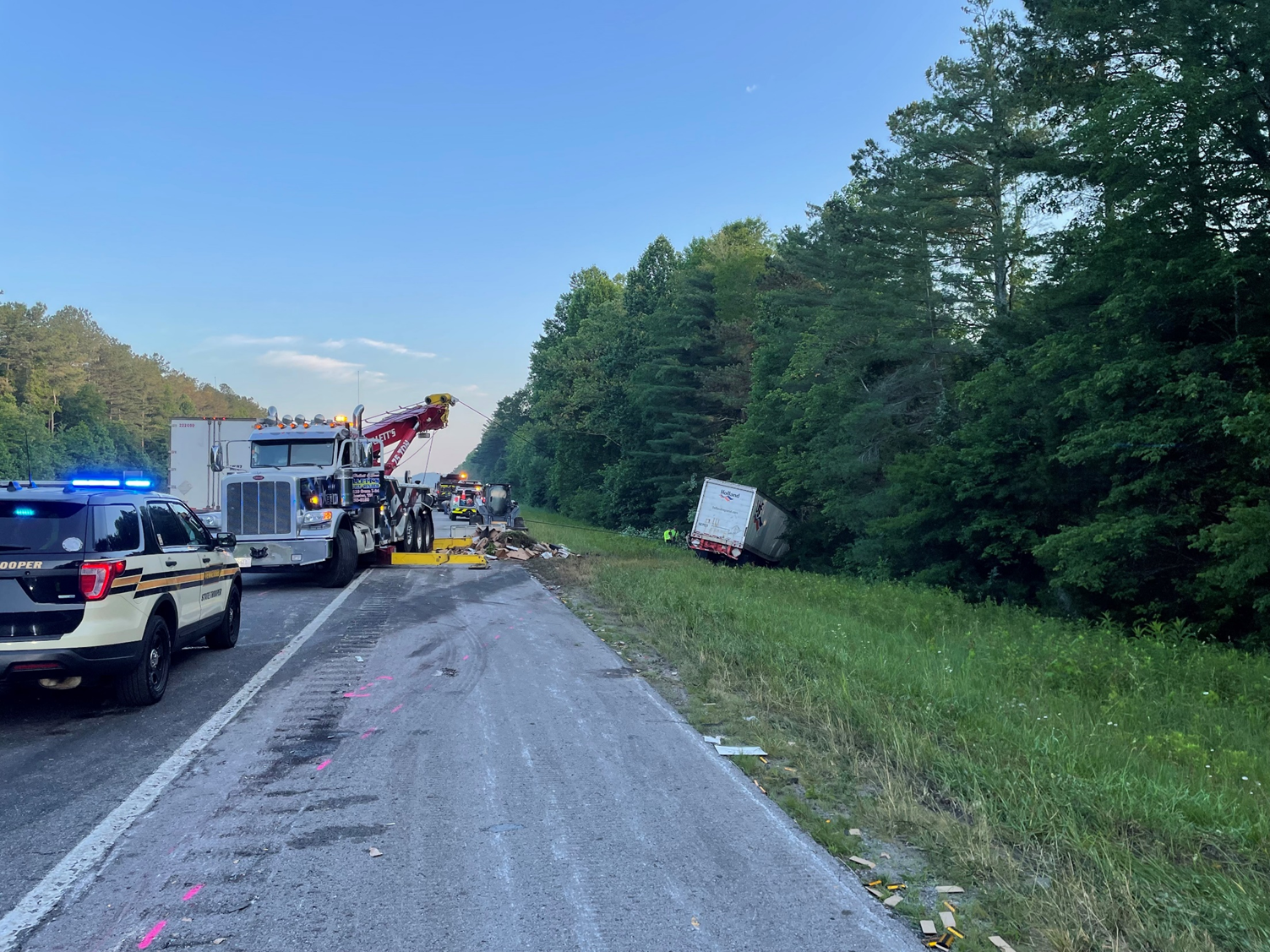 [Speaker Notes: Tennessee Department of Safety & Homeland Security, TITAN Division, 02/16/2024 (TITAN database).
The more serious the crash, the more likely a large truck was involved.
The five year rates (CY 2019 thru CY 2023) are the same as CY 2023 rates.
Injury crashes included possible injury, suspected minor injury, and suspected serious injury crashes.
CY 2023 - Fatal and injury crashes combined: 1 in 17
A Large Truck was involved in 1 out of 10 fatal crashes in District 4 and 1 in 16 injury.]
2023 TN Truck Involved Fatal Crashes
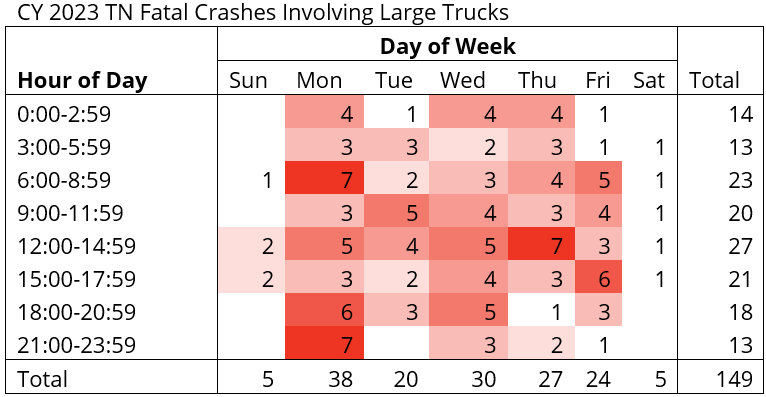 25.5%
20.1%
18.1%
[Speaker Notes: Source: Tennessee Department of Safety & Homeland Security, TITAN Unit, 01/19/2024 (TITAN-FARS database).
1 in 4 fatal crashes involving a Large Truck occurred on a Monday in CY 2023.
63.76% (6 out of 10) occurred on Monday, Wednesday, Thursday.]
2023 Non-Motorist Fatal Truck Crashes
19 out of 149 large truck involved fatal crashes
26 fatalities
24 pedestrians
2 building occupants
3 pedestrians killed in work zone
2 fatalities/crashes due to equipment failure
[Speaker Notes: Source: Tennessee Department of Safety & Homeland Security, TITAN Unit, 01/19/2024 (TITAN-FARS database).
1 in 8 large truck involved fatal crashes involved a non-motorist. (19/149 = 12.8%)]
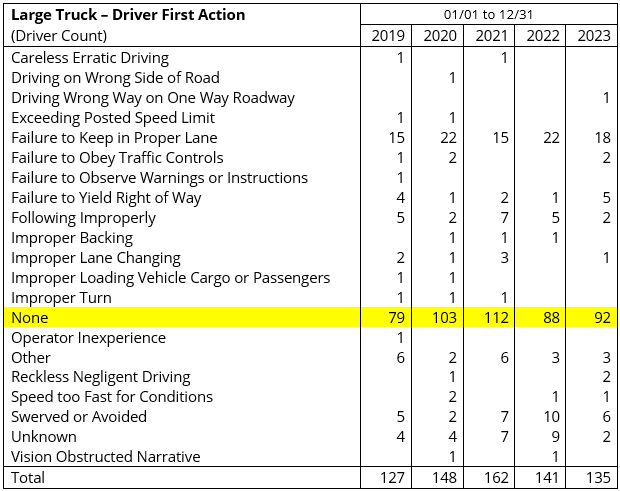 [Speaker Notes: Source: Tennessee Department of Safety & Homeland Security, TITAN Unit, 01/19/2024 (TITAN-FARS database).]
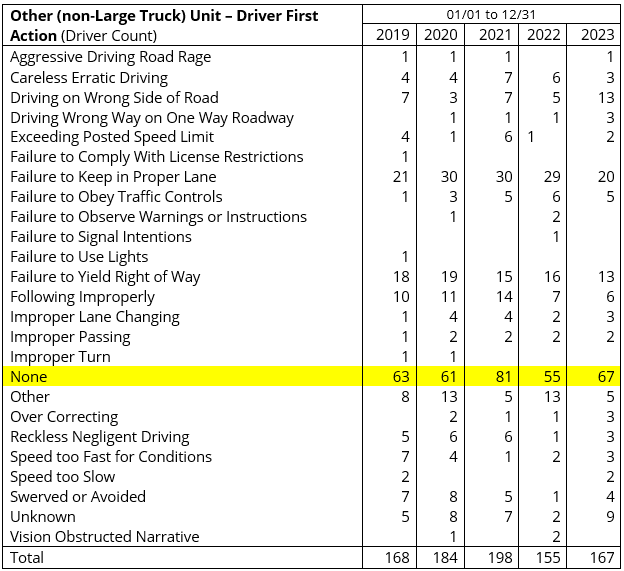 [Speaker Notes: Source: Tennessee Department of Safety & Homeland Security, TITAN Unit, 01/19/2024 (TITAN-FARS database).]
2023 TN Truck Involved Fatal Crashes
January through December 2023 data show the initial action of 57.6% (91 out of 158) of NON-Truck drivers contributed to the fatal crash compared to 30.8% (41 out of 133) of the initial actions of the Large Truck drivers.
[Speaker Notes: Source: Tennessee Department of Safety & Homeland Security, TITAN Unit, 01/19/2024 (TITAN-FARS database).]
TN Roadside Inspection Activity CY 2023
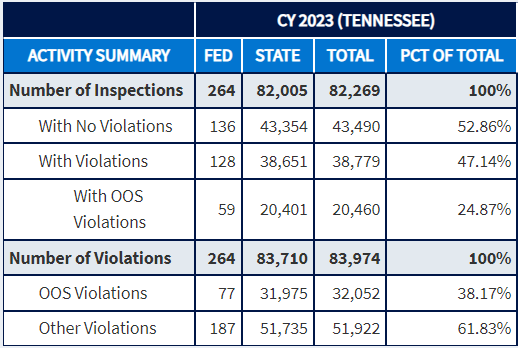 1 in 4 placed OOS
[Speaker Notes: Data Source: FMCSA’s Motor Carrier Management Information System (MCMIS) data snapshot as of 1/26/2024, including current year-to-date information for CY 2024. The data presented above are accurate as of this date but are subject to updates as new or additional information may be reported to MCMIS following the snapshot date.]
CY 2023 Top 5 Vehicle Violations
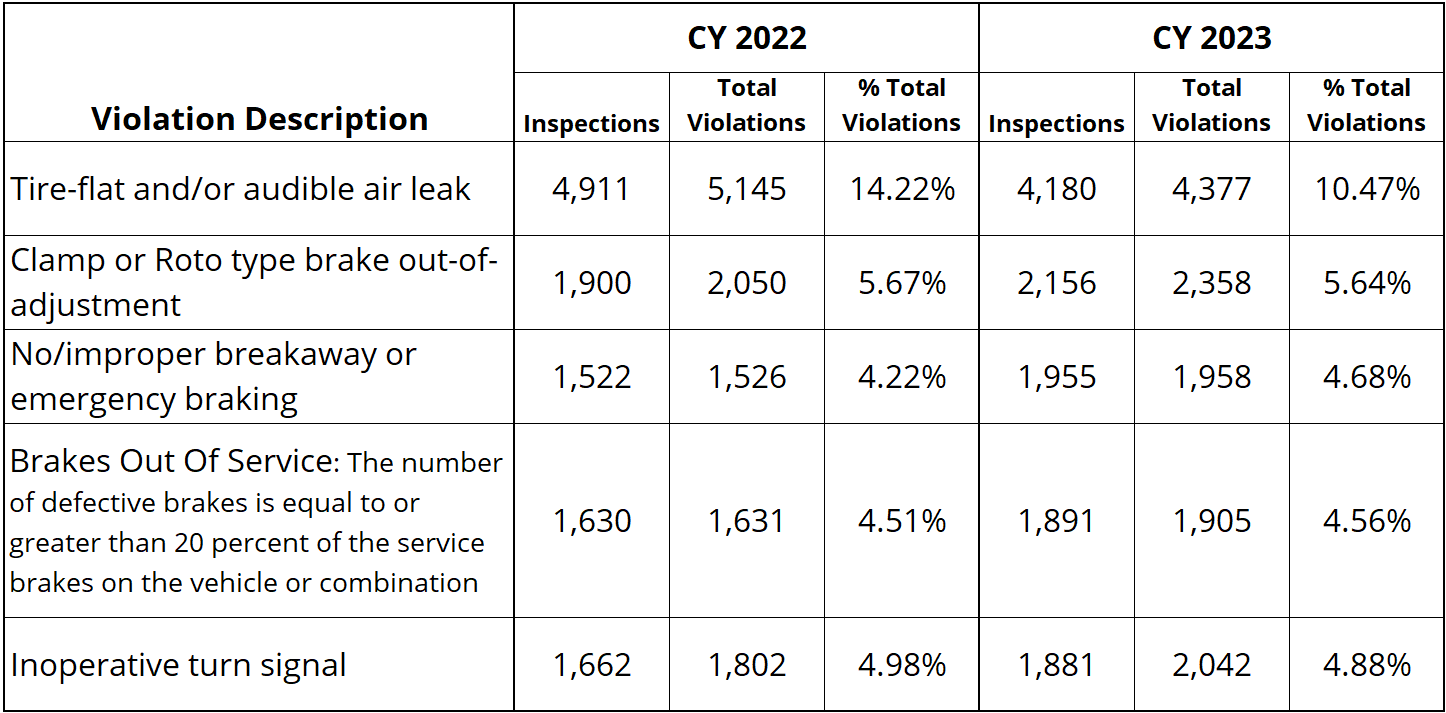 [Speaker Notes: Data Source: FMCSA’s Motor Carrier Management Information System (MCMIS) data snapshot as of 1/26/2024, including current year-to-date information for CY 2024. The data presented above are accurate as of this date but are subject to updates as new or additional information may be reported to MCMIS following the snapshot date.]
CY 2023 Top 5 Driver Violations
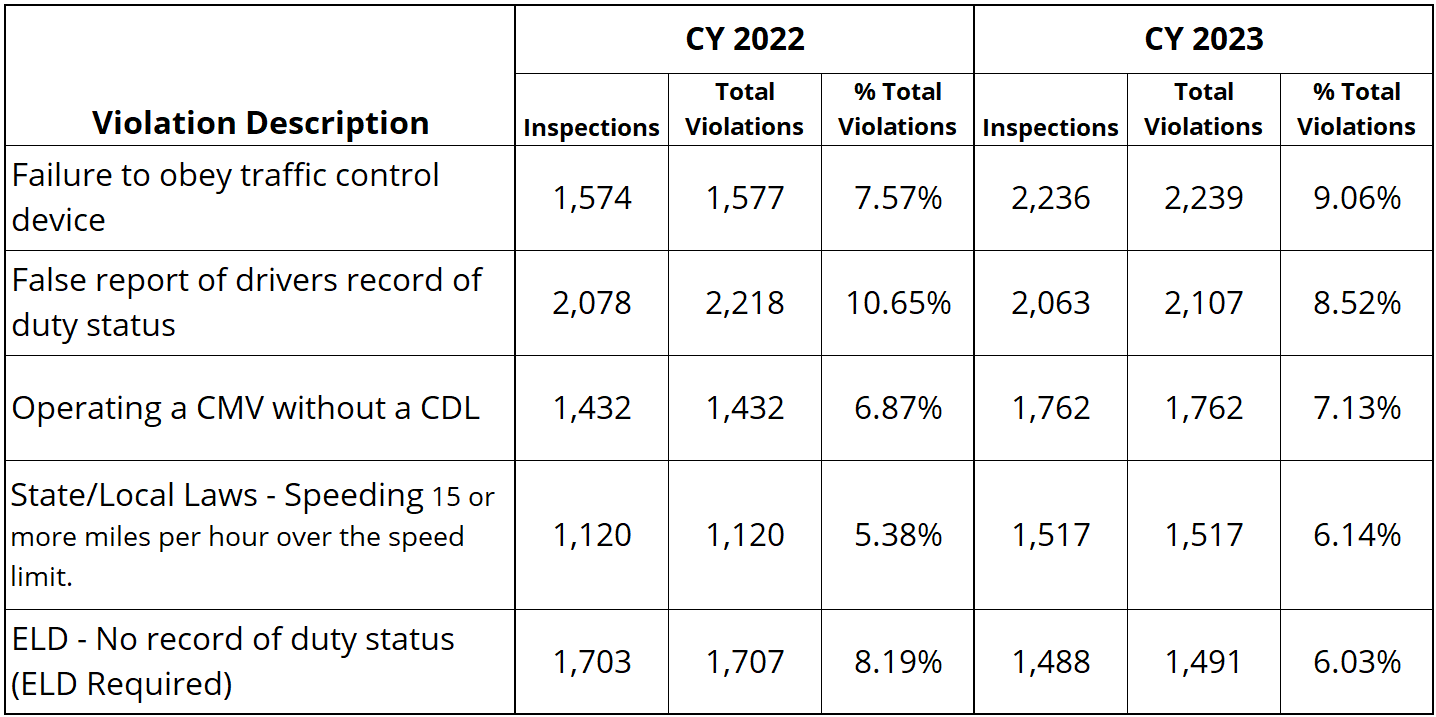 2023 CMV Violations
All Violations
Nearly half (49.78%) are equipment related
Driver Violations
More than 1 in 6 (16.87%) is related to fatigue
Nearly 1 in 6 (15.43%) is for speeding
More than 1 in 10 (10.61%) improperly licensed or NO CDL license
[Speaker Notes: Data Source: FMCSA’s Motor Carrier Management Information System (MCMIS) data snapshot as of 1/26/2024, including current year-to-date information for CY 2024. The data presented above are accurate as of this date but are subject to updates as new or additional information may be reported to MCMIS following the snapshot date. 
Violations counted as “driver fatigue”
	10/11 & 14/15 Hours
	60/70/80 Hours
	All Other Hours-of-Service
	No RODS / RODS not current
	State/Local Hours of Service]
Contact Information
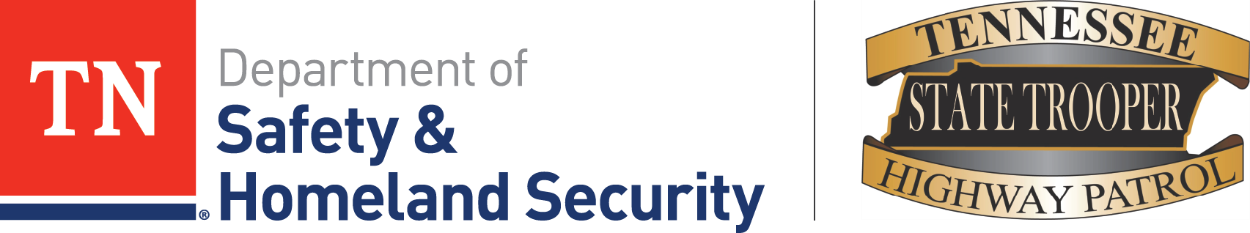 Christopher Brooks | Lieutenant
Tennessee Highway Patrol
Motor Carrier Plus
1150 Foster Ave, Nashville, TN 37243
p. 615-743-4972
christopher.brooks@tn.gov